特征值特征向量在人脸识别中的应用
宋剑

华侨大学数学科学学院
2016年12月
人脸识别系统
测量空间
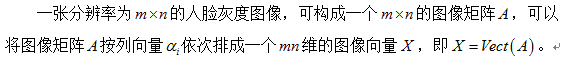 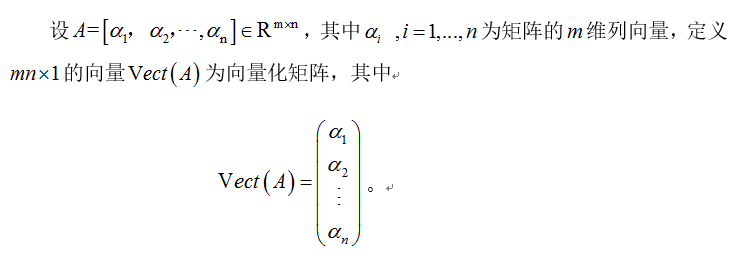 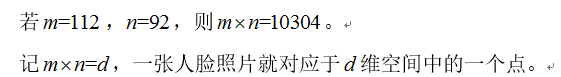 返回
数字特征——样本协方差矩阵
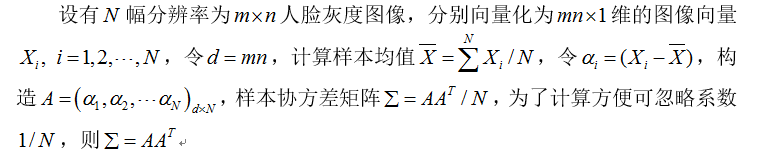 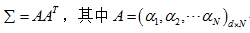 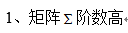 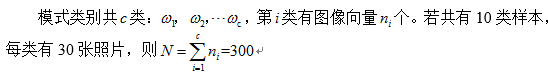 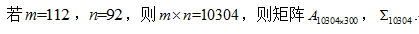 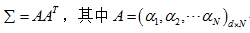 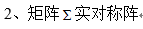 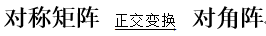 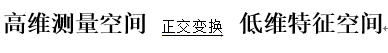 降维
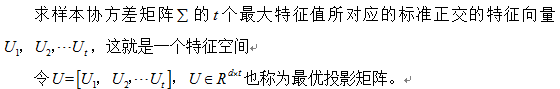 t的确定：
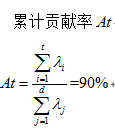 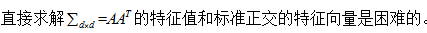 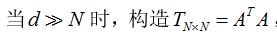 奇异值分解
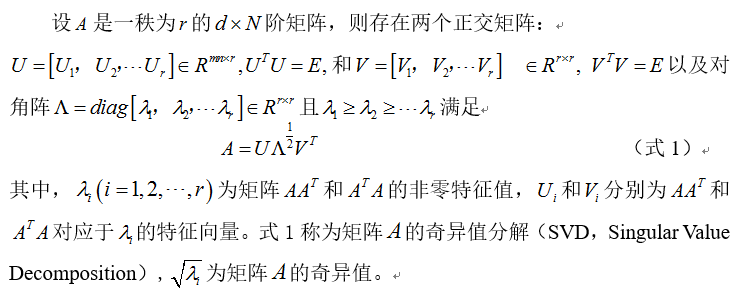 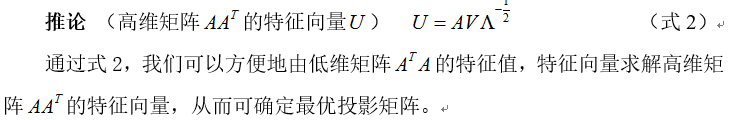 特征脸
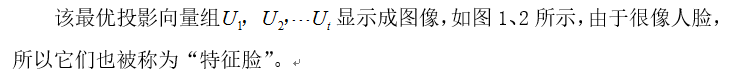 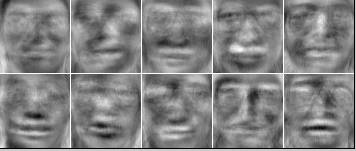 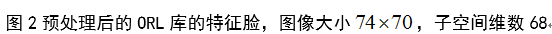 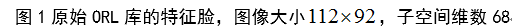 ORL人脸库
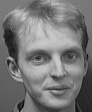 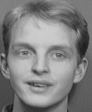 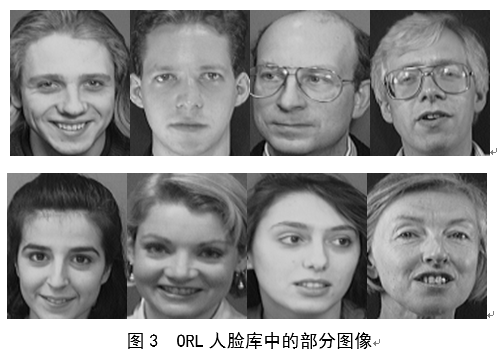 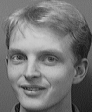 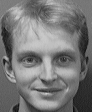 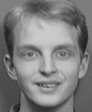 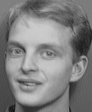 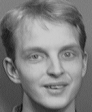 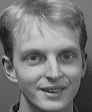 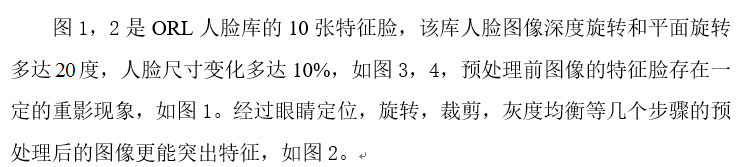 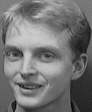 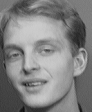 图4 ORL人脸库中某个人的10幅不同图像
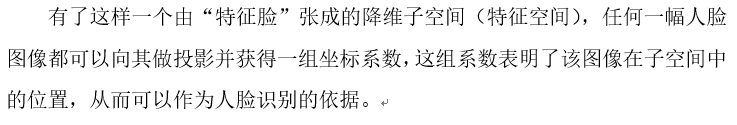 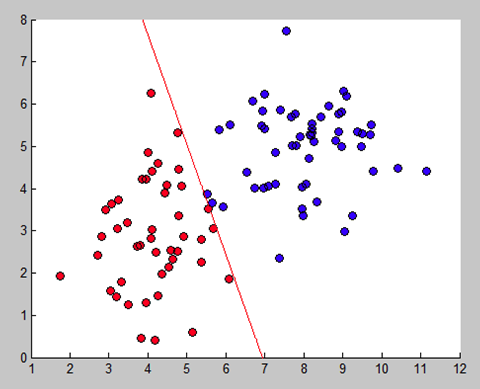 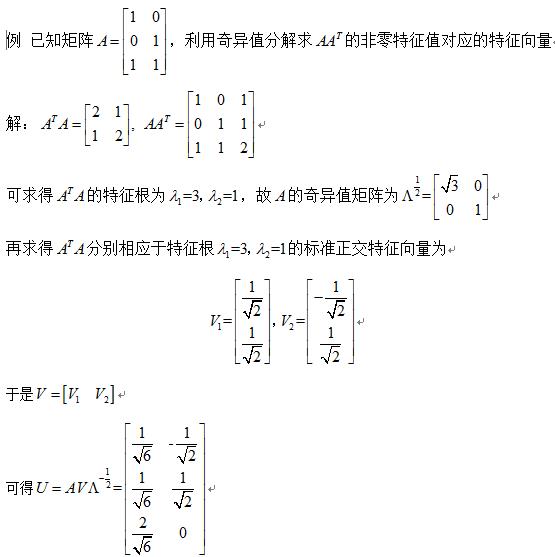 谢谢大家